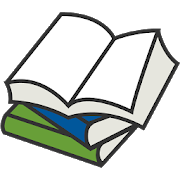 도서 관리 웹 JH-Library
91416105 도지현
1
사용자 등록/인증
2
도서 검색/대출
3
사용자 정보
4
사용자/도서 관리
5
Q&A
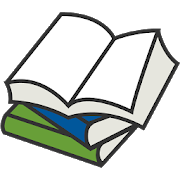 사용자 등록/인증
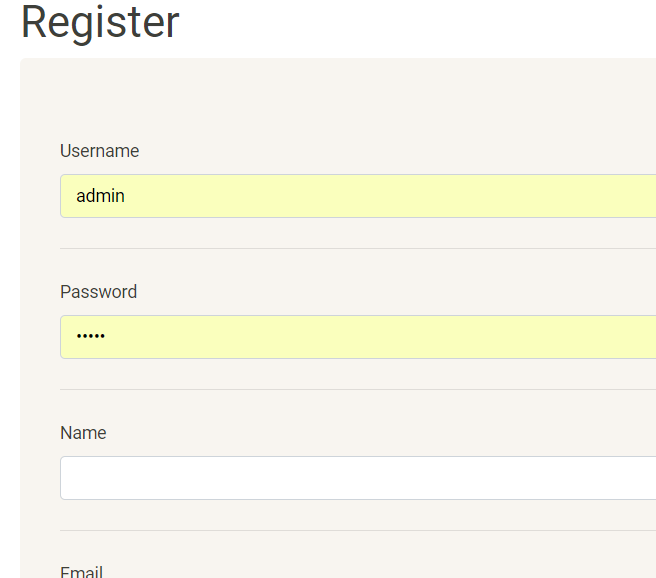 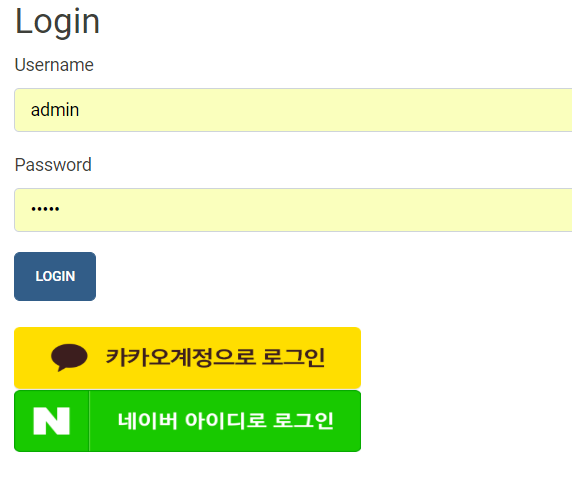 로컬/카카오/네이버 가입 구축
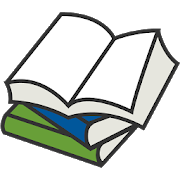 사용자 등록/인증
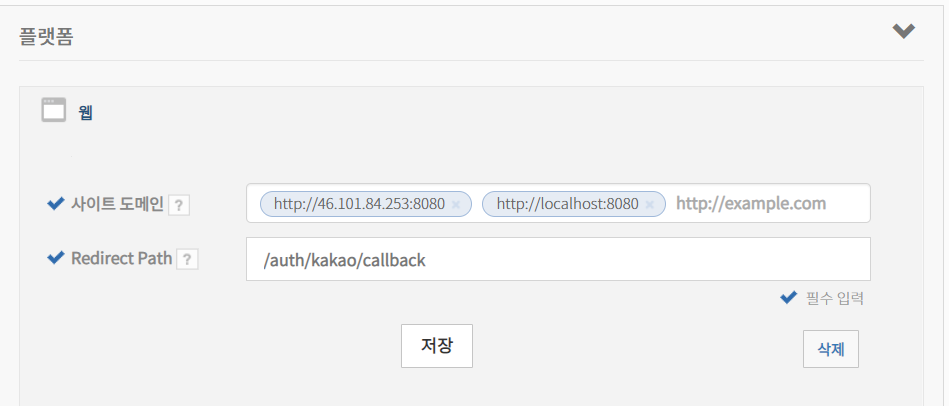 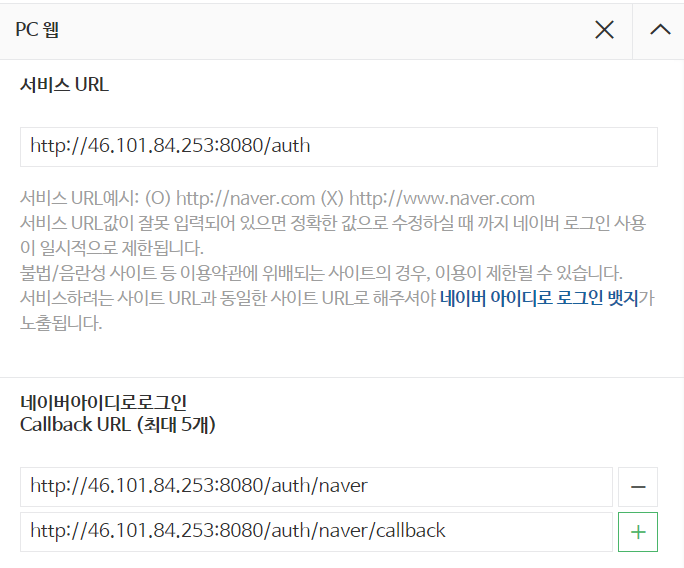 카카오 앱 등록
네이버 앱 등록
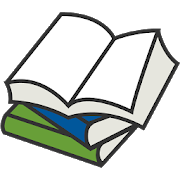 사용자 등록/인증
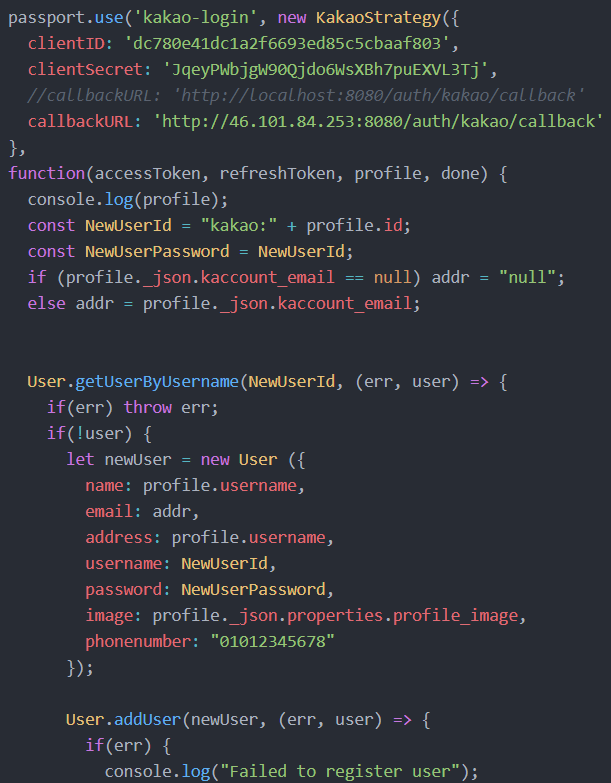 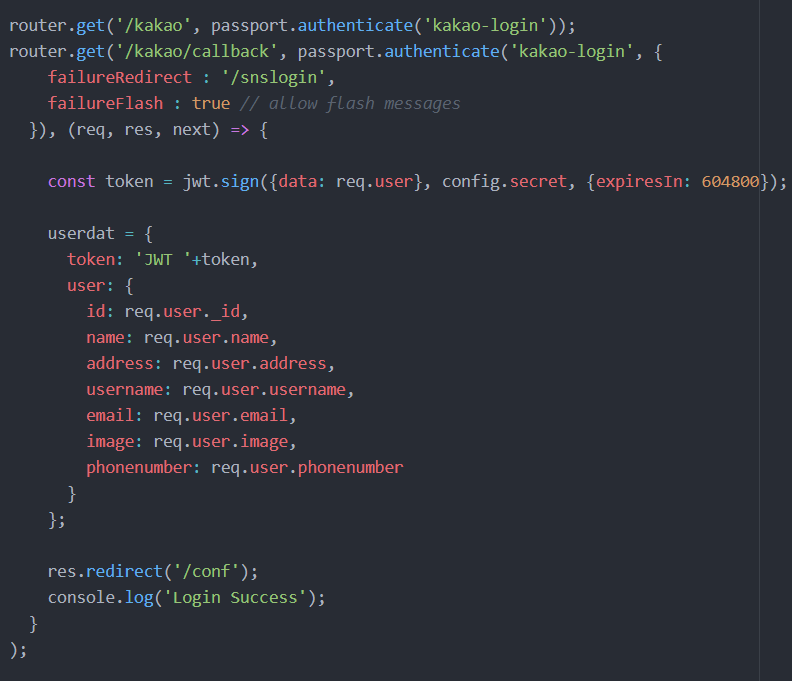 Passport 이용
JWT 토큰
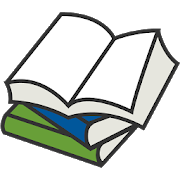 사용자 등록/인증
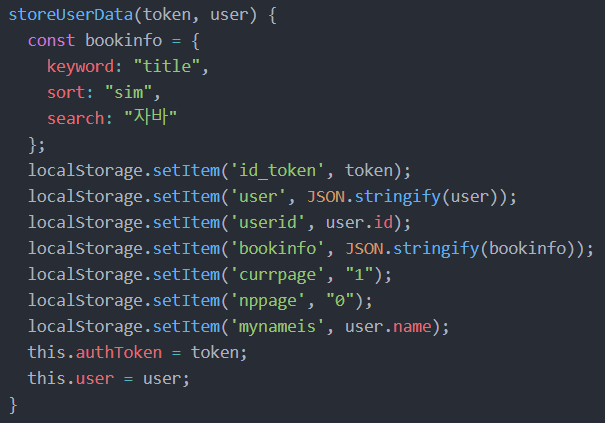 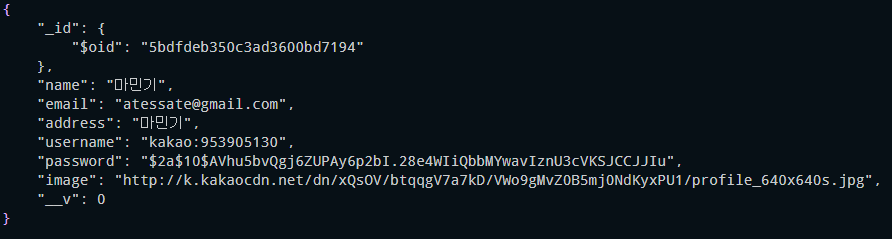 사용자 데이터 스키마
로그인시 초기값 설정
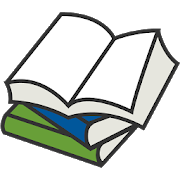 도서 검색/대출
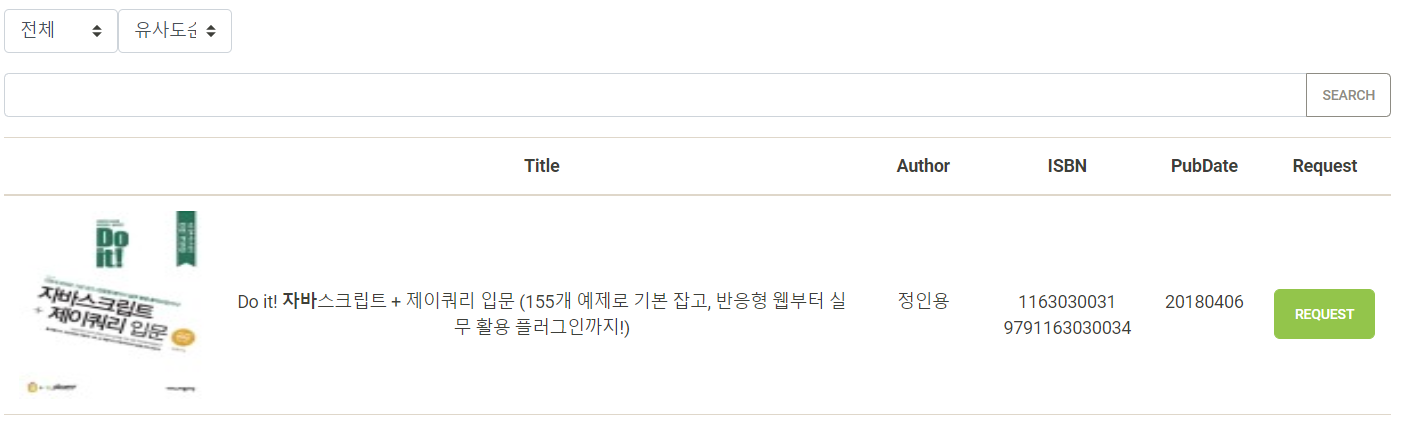 검색 쿼리 설정
요청 시 DB 등록
네이버 책 DB 이용
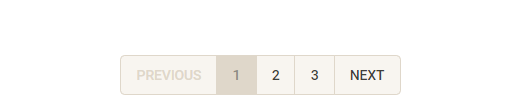 페이징 구현
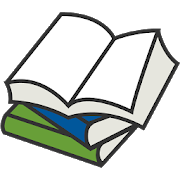 도서 검색/대출
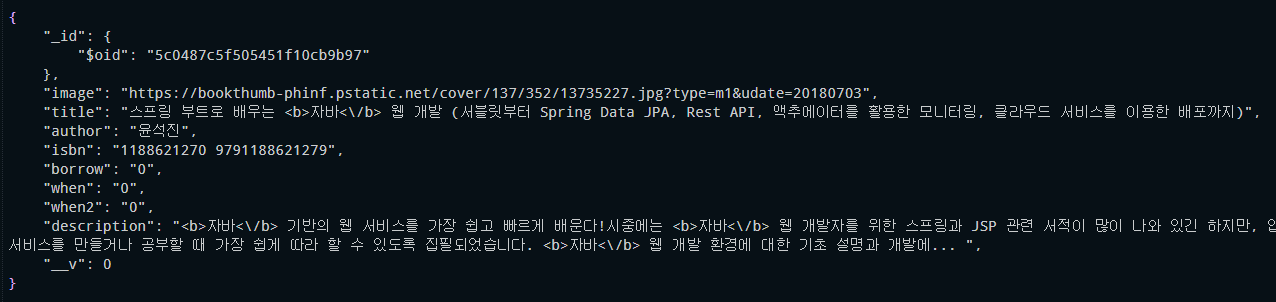 도서 데이터 스키마
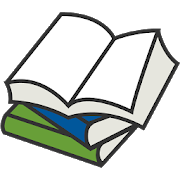 도서 검색/대출
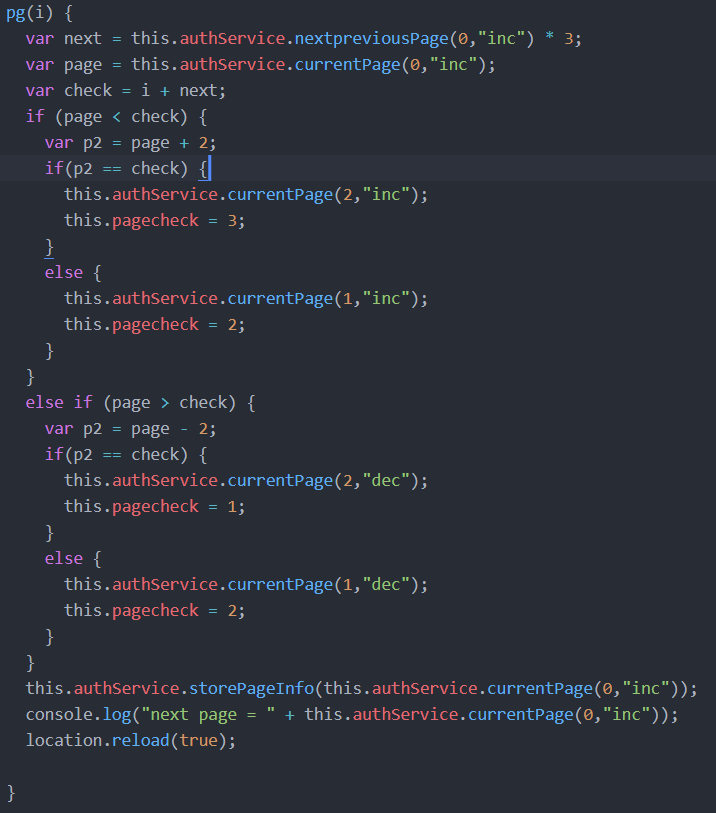 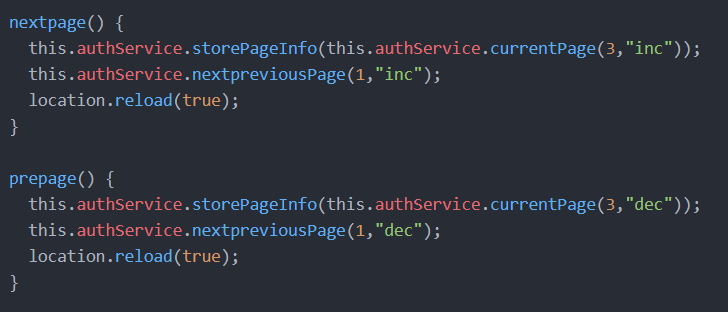 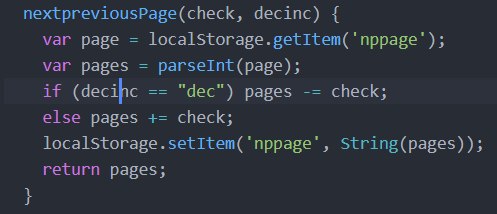 페이징 소스
LocalStorage 이용
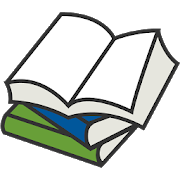 도서 검색/대출
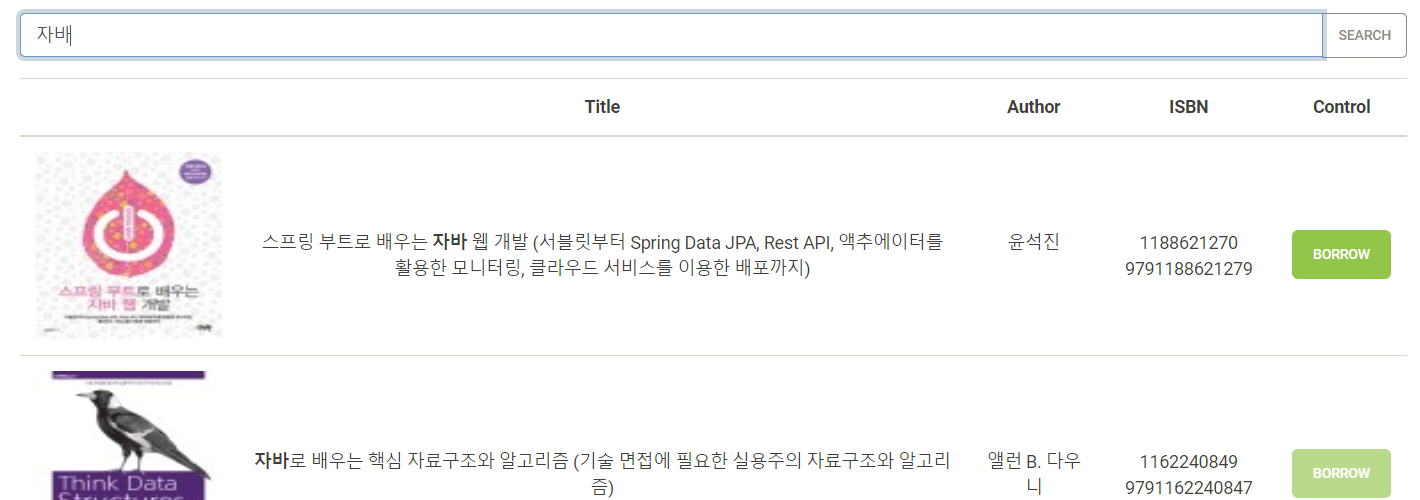 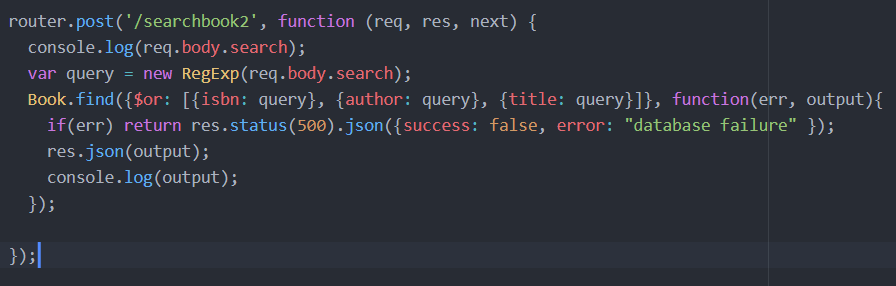 DB에 등록된 책 검색
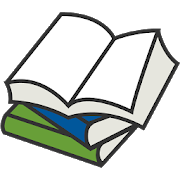 사용자 정보
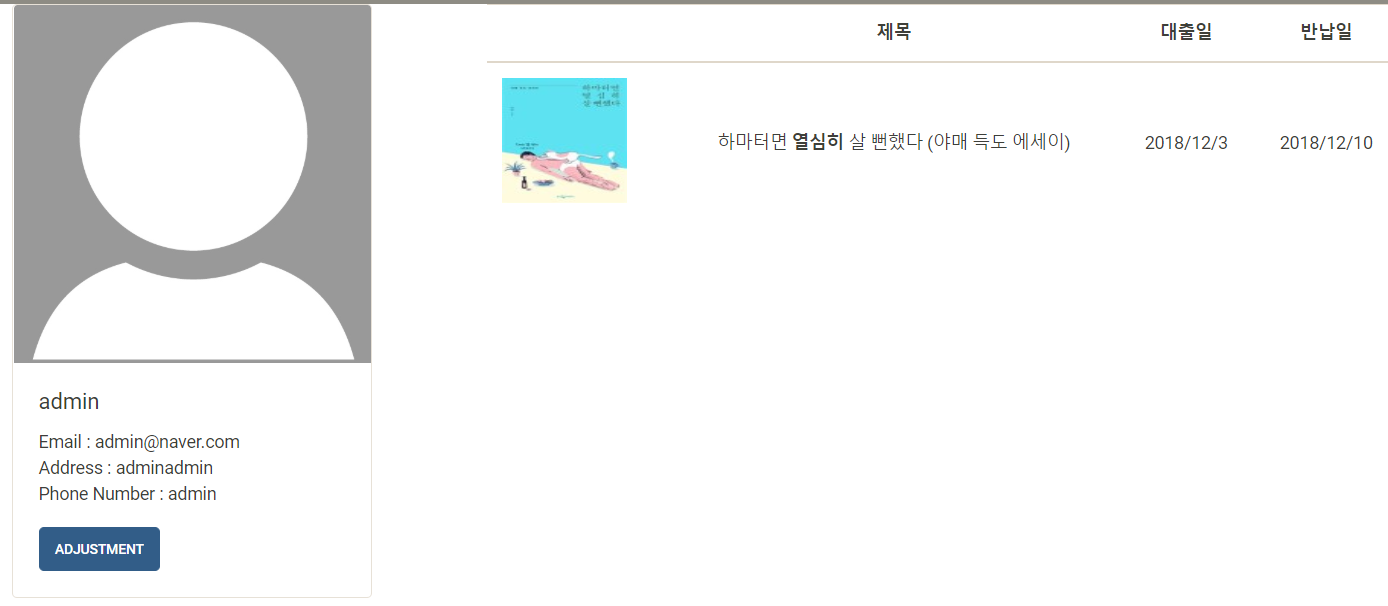 사용자 정보/대여 중인 도서 출력
사용자 정보 수정 기능 구현
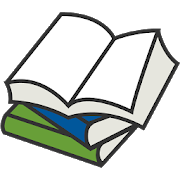 사용자 정보
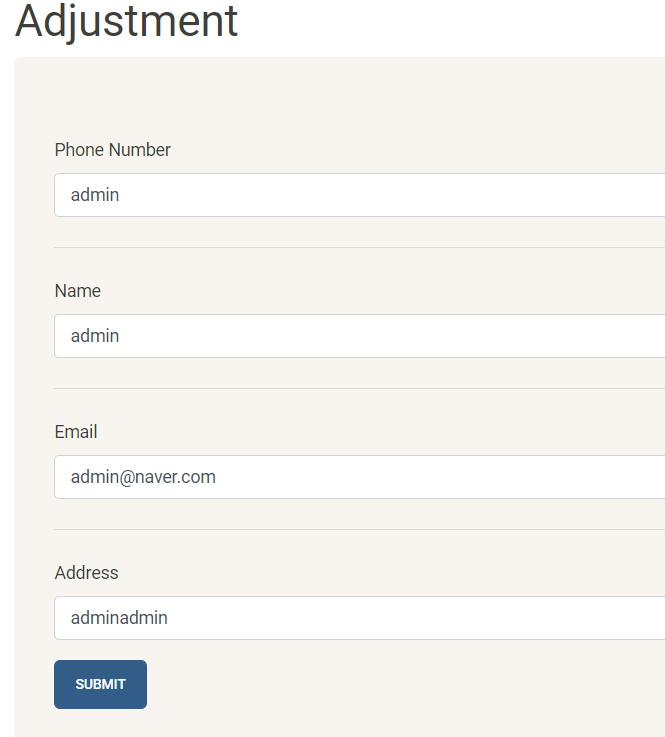 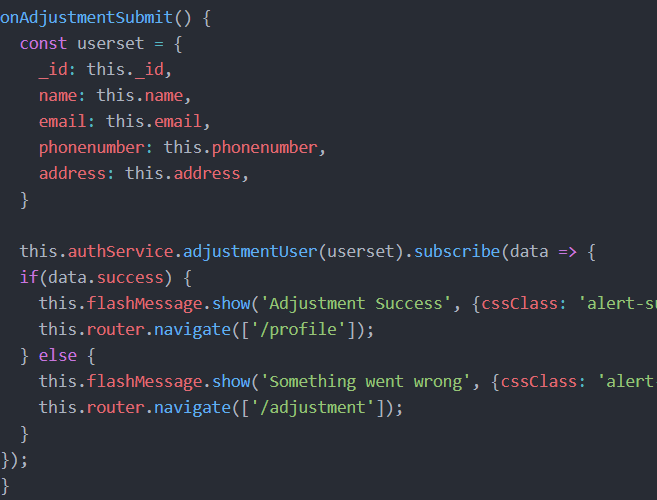 수정 쿼리 작성
사용자 정보 수정
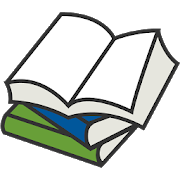 사용자 정보
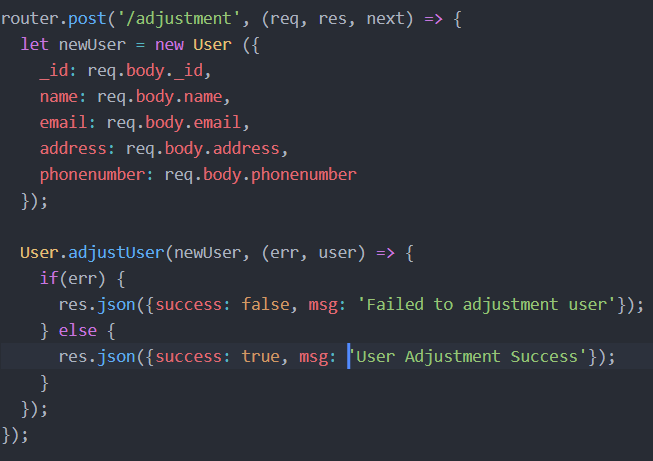 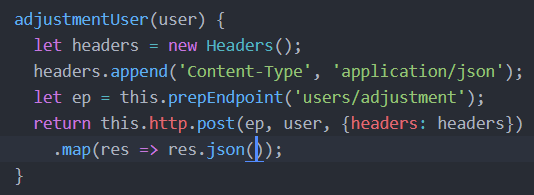 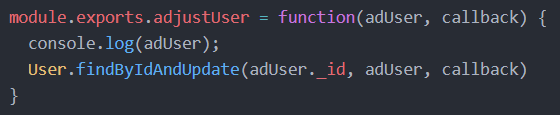 서버측 코드
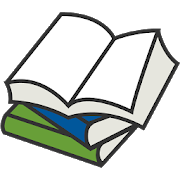 사용자/도서 관리
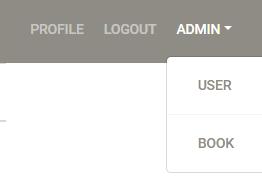 ID admin
PW admin
관리 메뉴 출력
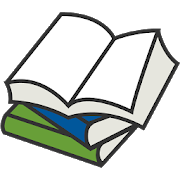 사용자/도서 관리
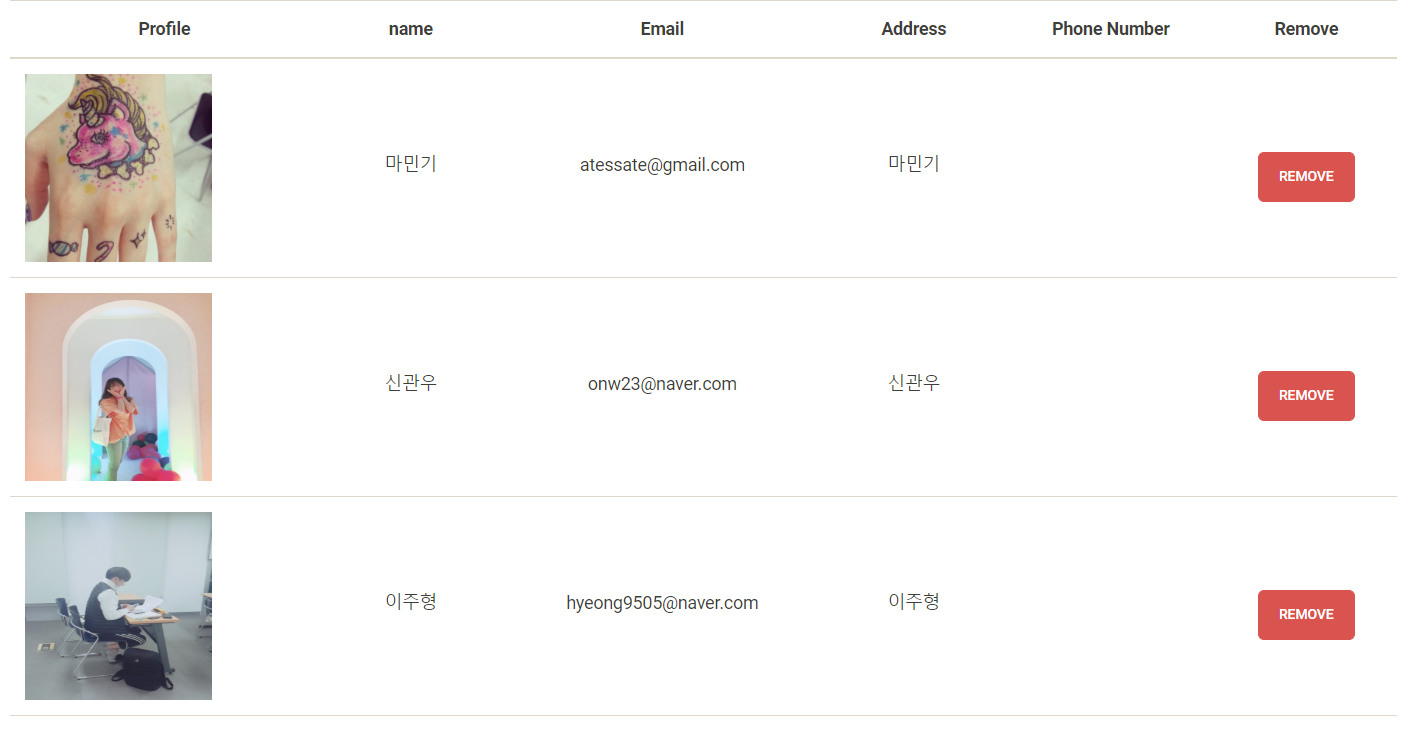 사용자 관리
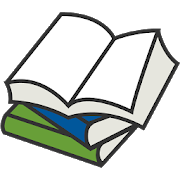 사용자/도서 관리
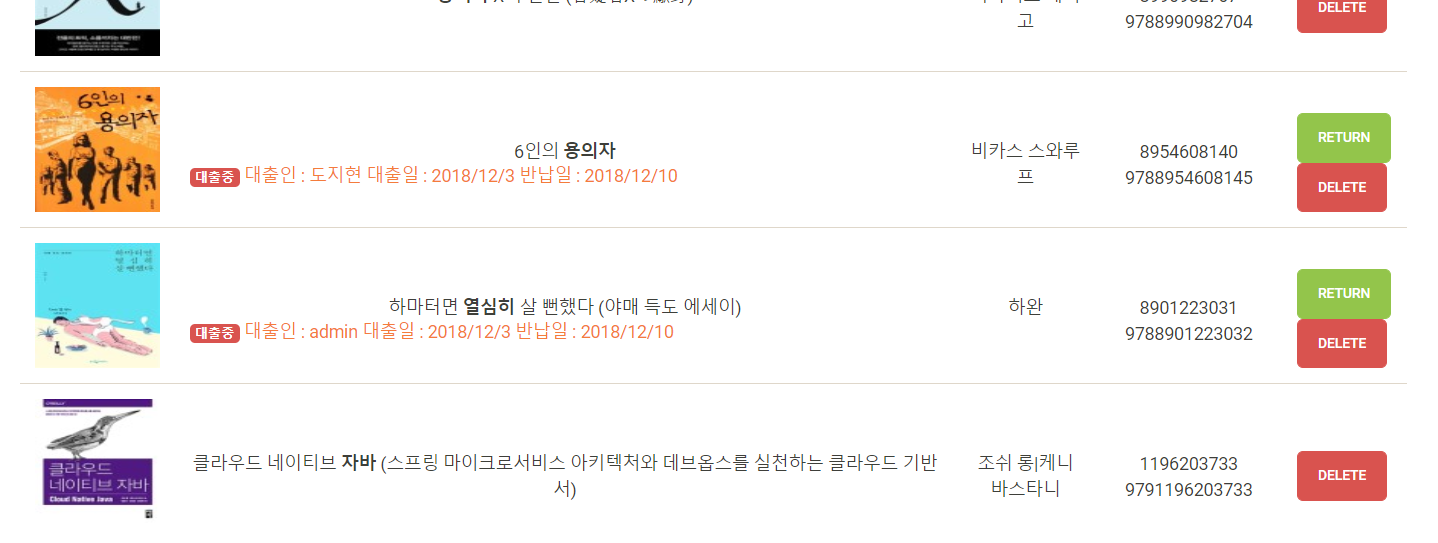 도서 관리
반납 처리 가능
Q&A